Unit 2　Let's play sports!
Grammar
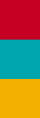 WWW.PPT818.COM
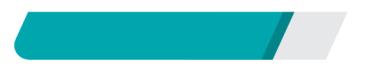 课前自主预习
Period 3　Grammar
drawing
shop
Period 3　Grammar
跳舞非常好
在电视上看球赛
待在家里
of course
get up
at/on weekends(＝at/on the weekend)
Period 3　Grammar
doesn't            like
plays                              with                his
friends
Do                                             go               with              you
Period 3　Grammar
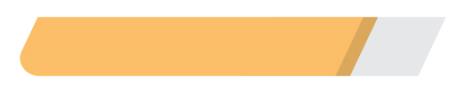 课堂互动探究
词汇点睛
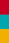 1　at/on weekends 在周末
[观察] Do you play football at weekends？你在周末踢足球吗？
The office is closed on weekends.本办事处周末不办公。
Period 3　Grammar
[探究] weekend意为“周末”，指周六和周日。at/on weekends意为“____________”。
在周末
[拓展] weekday意为“工作日”，指________至________的任意一天。
周一                周五
Period 3　Grammar
活学活用
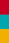 工作日我们很忙碌，因此我们不得不周末去购物。
________ ________ we are very busy. So we have to________ ________ ________ ________.
On         weekdays                                                                               go
shopping         at/on        weekends
Period 3　Grammar
2　of course 当然
[观察] —Do you play football at weekends?
你在周末踢足球吗？
—Of course.当然。
—Do you want to be late for school？你想上学迟到吗？ 
—Of course not. 当然不想。
Period 3　Grammar
[探究] of course意为“当然”，为日常交际用语，通常用来表示强调所说的话属实或正确或表示同意对方所提出的建议或要求。of course相当于sure或certainly。 of course not意为“当然不”。
Period 3　Grammar
活学活用
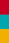 2017·安徽 —May I do some sports after finishing my homework?
 —________. It is good for your health.
A．I hope not  
B．Sorry, you can't  
C．Of course  
D．Yes, I'd love to
C
Period 3　Grammar
语法聚焦
[行为动词的一般现在时和第三人称单数形式]
教材典句
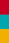 1. I/You/We/They like sports. 我/你(们)/我们/他们喜欢运动。
2. He/She/It likes sports.他/她/它喜欢运动。
3. —Do I/you/we/they like sports?
我/你(们)/我们/他们喜欢运动吗？
—Yes, you/I/we/they do. 是的，你/我/我们/他们喜欢运动。
Period 3　Grammar
4．—Does he/she/it like sports? 他/她/它喜欢运动吗？
—Yes, he/she/it does. 是的，他/她/它喜欢运动。
5．I/You/We/They don't like sports. 
我/你(们)/我们/他们不喜欢运动。
6．He/She/It doesn't like sports. 
他/她/它不喜欢运动。
Period 3　Grammar
语法探究
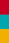 1　行为动词的一般现在时
1．用法：
(1)表示经常或________的动作。
I get up at six every morning. 我每天早晨六点起床。
(2)表示________事实。
The Earth goes around the Sun. 地球绕着太阳转。
(3)表示现阶段的状态，经常和now 连用。
He lives in Beijing now. 他现在居住在北京。
习惯性
客观
Period 3　Grammar
2．构成：
在行为动词的一般现在时的肯定句中，除主语为第三人称单数时，要在动词后加“­s”或“­es”外，其余各人称都用动词________。否定句在动词前加don't或________(主语为第三人称单数，加doesn't；其他人称加don't)，谓语动词用________。一般疑问句在________加助动词do或does，谓语动词用原形。具体结构如下：(以work为例)
原形
doesn‘t
原形
句首
Period 3　Grammar
肯定句： I/You/We/They work.	
He/She/It works.
否定句： I/You/We/They don't work.	
He/She/It doesn't work.
Period 3　Grammar
一般疑问句和简略答语：
—Do I/you/we/they work?	
—Yes, you/I/we/they do.
—No, you/I/we/they don't.
—Does he/she/it work?
—Yes, he/she/it does.
—No, he/she/it doesn't.
Period 3　Grammar
2　行为动词的第三人称单数形式
在一般现在时态中，主语为第三人称单数时，谓语动词用第三人称单数形式。其变化形式如下：
Period 3　Grammar
­s
­es
­i
­es
Period 3　Grammar
活学活用
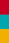 1．根据汉语意思完成句子
(1)丹尼尔经常在电视上看比赛。
Daniel often  ________ ________ ________ ________．
(2)他姐姐星期一不跳舞。
His sister ________ ________ on Monday.
watches          games              on                 TV
doesn't          dance
Period 3　Grammar
(3)“她骑自行车去上班吗？”“不，她不是。”
—________ she ________ to work by bike?
—________， ________ ________．
 (4)“你在周末经常画画吗？”“是的。”
—________ you often ________ at weekends?
 —________， ________ ________.
Does                       go
No                     she            doesn't
Do                                   draw
Yes                       I                  do
Period 3　Grammar
2．单项填空
(1)Mike is from America. He ________ English.
A．spoke　　
B．will speak
C．speaks  
D．speak
C
Period 3　Grammar
(2)2017·北京—How do you usually go to school?
—I ________ to school on foot. 
A．go  　			B．went  
C．was going  　	D．will go
A
【解析】考查句子的时态。根据句中的标志词usually可知该题应该使用一般现在时，表示经常性、习惯性的动作，故选A。